V SAVJETOVANJE CG KO CIGREELEKTROMOBILI I POTREBA ZA NJIHOVIM KORIŠĆENJEM U CRNOJ GORI
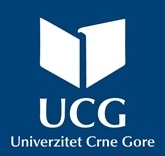 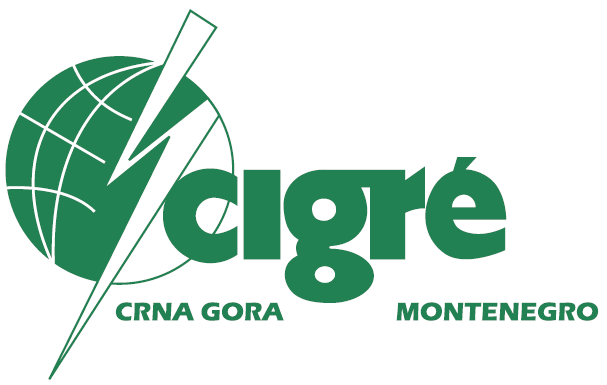 Autori:												Datum i mjesto:
Božana Miljanić, Saša Mujović			12.05.2017.god., Budva
ELEKTROMOBILI I POTREBA ZA NJIHOVIM KORIŠĆENJEM U CRNOJ GORI – SADRŽAJ RADA
OPŠTE (UVODNE NAPOMENE)
PARAMETRI KVALITETA VAZDUHA U CRNOJ GORI
OPŠTI PODACI O AUTOMOBILIMA U CRNOJ GORI
UNAPREĐENJE U OBLASTI TURIZMA KROZ ŠIRU PRIMJENU ELEKTROMOBILA
ELEKTRODISTRIBUTIVNI SISTEM U SVJETLU VEĆE ZASTUPLJENOSTI ELEKTROMOBILA
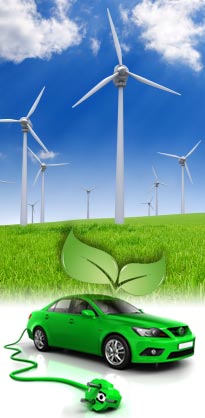 POVEZANOST RAZVOJA INDUSTRIJE ELEKTROMOBILA SA OSTALIM OBLASTIMA:
Ekologija (pozitivan efekat na smanjenje zagađenja životne sredine)
Energetika (šira primjena obnovljivih izvora energije za proizvodnju električne energije za punjenje baterija elektromobila)
Turizam (nesmetan dolazak turista vozilima na električni pogon)
PROGNOZA UDJELA ELEKTROMOBILA U UKUPNOM BROJU VOZILA U EU U PERIODU 2010.-2030.
DA LI POSTOJI POTREBA ŠIRE PRIMJENE ELEKTROMOBILA U CRNOJ GORI???
SLJEDEĆA ANALIZA SPROVEDENA JE UZ POMOĆ PODATAKA DOBIJENIH IZ MINISTARSTVA UNUTRAŠNJIH POSLOVA CRNE GORE, MONSTATA I AGECIJE ZA ZAŠTITU ŽIVOTNE SREDINE.
NIVO PM10 ČESTICA U CRNOJ GORI ZA JANUAR 2016. GODINE
NIVO PM10 ČESTICA U CRNOJ GORI ZA FEBRUAR 2016. GODINE
NIVO PM2,5 ČESTICA U CRNOJ GORI ZA JANUAR 2016. GODINE
NIVO PM2,5 ČESTICA U CRNOJ GORI ZA FEBRUAR 2016. GODINE
OPŠTI PODACI O AUTOMOBILIMA U CRNOJ GORI
BROJ REGISTROVANIH DRUMSKIH MOTORNIH I PRIKLJUČNIH VOZILA U CRNOJ GORI U 2015. GODINI IZNOSIO JE 198 722, ŠTO JE ZA 1,4 % VIŠE NEGO U 2014. GODINI, KADA JE TAJ BROJ IZNOSIO 196 059. TAKOĐE, BILJEŽI SE PORAST I BROJA PRVI PUT REGISTROVANIH VOZILA U 2014. GODINI.
DOMINANTNE GODINE PROIZVODNJE REGISTROVANIH VOZILA U CRNOJ GORI KREĆU SE U INTERVALU 1980.-1999. 
KOLIKO JE MINORAN BROJ ELEKRIČNIH VOZILA, GOVORI ČINJENICA DA IH JE U 2015. GODINI REGISTROVANO 33 A U 2014. GODINI 29.
PODACI O BROJU TURISTA U CRNOJ GORI
ELEKTROMOBILI I POTREBA ZA NJIHOVIM KORIŠĆENJEM U CRNOJ GORI – ZAKLJUČCI
UZRASTANJE EKOLOŠKE SVIJESTI, IZRAŽENO KROZ TEŽNJU ZA ŠTO VEĆOM PROIZVODNJOM ELEKTRIČNE ENERGIJE IZ OBNOVLJIVIH IZVORA I SMANJENJEM NIVOA EMISIJE ŠTETNIH GASOVA U ATMOSFERU , KAO I RASTUĆI TREND CIJENA NAFTE NA SVJETSKOM TRŽIŠTU IZRAZITO SNAŽNO UTIČU NA AFIRMACIJU ELEKTROMOBILA. AKO SE SVEMU TOME DODAJU PLANOVI RAZVOJA ZEMALJA, KOJI PREDVIĐAJU BROJNE STIMULATIVNE MJERE ZA JOŠ VEĆI UPLIV ELEKTROMOBILA (SUBVENCIJE ZA PROIZVODNJU I KUPOVINU)  POSTAJE JASNA PERSPEKTIVNOST TEME.
ELEKTROMOBILI I POTREBA ZA NJIHOVIM KORIŠĆENJEM U CRNOJ GORI – ZAKLJUČCI
ŠIRA POJAVA I PRODAJA ELEKTRIČNIH VOZILA NA TERITORIJI CRNE GORE JOŠ UVIJEK SE NIJE DOGODILA, A KAO OSNOVNI UZROCI MOGU SE UZETI CIJENE ELEKTRIČNIH VOZILA U ODNOSU NA KONVENCIONALNA, NEPOSTOJANJE SUBVENCIJA I NEDOSTATAK ADEKVATNE SAOBRAĆAJNE INFRASTRUKTURE, IAKO SE NA OSNOVU PRETHODNE ANALIZE NAMEĆU KAO NEOPHODNE PROMJENE U SEKTORU TRANSPORTA.
SEKTOR TRANSPORTA PREDSTAVLJA POTENCIJALNO TRŽIŠTE ZA ELEKTRIČNU ENERGIJU. 
RASTOM SNAGA PUNJAČA ELEKTROMOBILA RASTE I OPTEREĆENJE SISTEMA. POTREBA ZA PUNJENJEM ZAHTIJEVA DODATNE IZVORE ENERGIJE. STOGA, EES MORA OBEZBIJEDITI DOVOLJNU KOLIČINU ELEKTRIČNE ENERGIJE ADEKVATNOG KVALITETA I RADITI NA PROŠIRENJU MREŽNIH KAPACITETA.
PITANJE ZA DISKUSIJU
KOJE SE MJERE MOGU PREDUZETI U CILJU PRIPREME DISTRIBUTIVNE MREŽE ZA POVEĆANJE BROJA ELEKTROMOBILA I NJIHOV UTICAJ NA MREŽU???
HVALA NA PAŽNJI !!!